Gucci hero
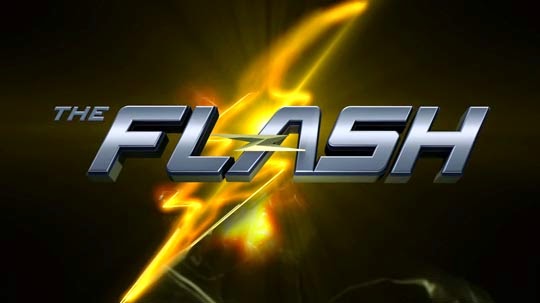 By : Abdirahiim
Gucci
There were trouble in the Gucci store. There were a kid named Jeff who stole a red Gucci slipper. The manger saw it should he

Flash come 
Call the cops
Path 1
The cops came late so Jeff ranged away.

u lose
path2
The flash caught the kid, but the slippers are missing. The aw his dad holing it                                      but the flash turned in to a penguin   
Call cisco
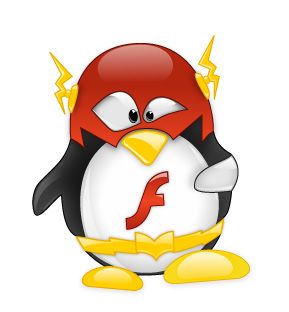 The end he didn’t answer